جامعة محمد خيضر بسكرة
كلية العلوم الاقتصادية والتجارية وعلوم التسيير
قسم علوم التسيير
سلسلة محاضرات مقدمة للسنة الأولى ماستـــــــــر
GSO
الاطار المفاهيمي لإدارة المعرفة
من إعداد الأستاذة:
فاطمة الزهراء طاهري
Email: fatima.tahri@univ-biskra.dz
تصنيف المعرفة
أولا: تصنيف  ميشال بولاني في الستينات، والذي أعاد طرحه اكاجيرو نوناكا في 1991 في دراسته حول (الشركات الخلاقة للمعرفة) والتي تم نشرها في مجلة هارفرد
المعرفة الضمنية
Tacit K
المعرفة الصريحة
Explicit K
ثانيا: تصنيف  ميشال زاك حيث يصنف المعرفة إلى ثلاث أنواع أو مستويات
المعرفة الابتكارية
Innovation K
المعرفة المتقدمة
Advanced K
المعرفة الجوهرية
Core K
أساليب الادراك المعرفي
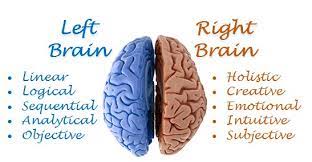 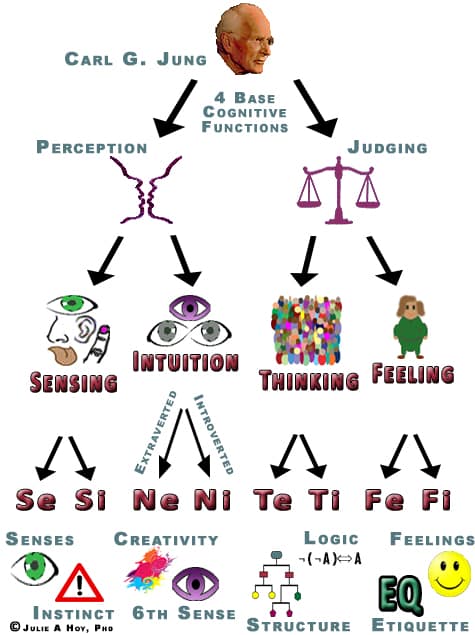 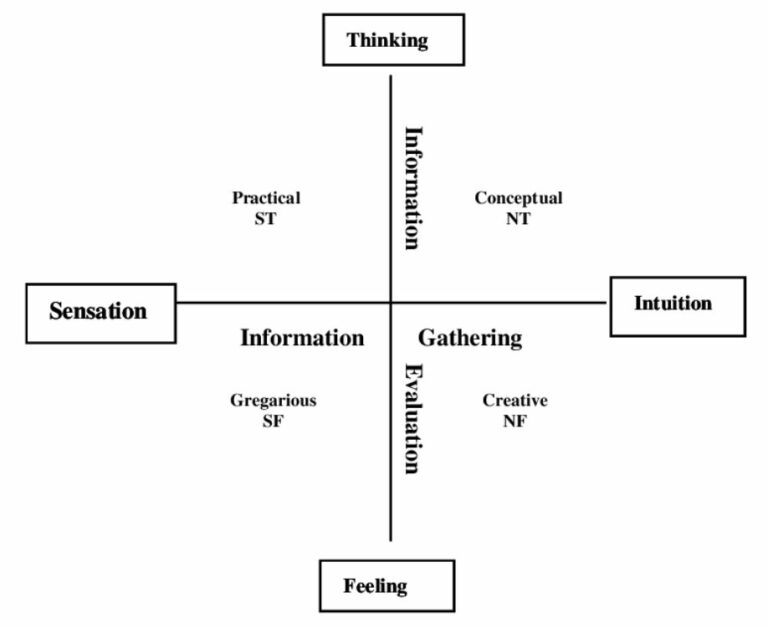